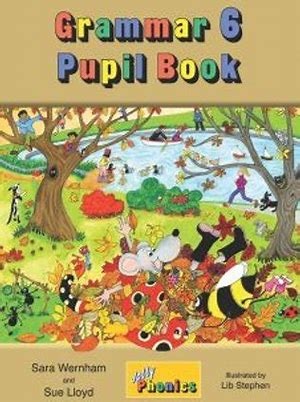 Jolly Grammar
6a-11
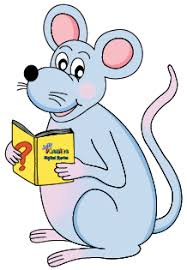 Let’s revise
Homophones.
(Assignment)
where   were   wear
・Where were the hundred gold coins found?
・Prices were reduced by forty percent in the sale.
・The famous actress will never wear the same 
     dress twice.
・My family moved to the country, where
    we lived for over a decade.
・Her brother wants to wear a centurion’s 
     costume to the party.
・We all tried to guess where the millionaire
     would be staying this summer.
・All the decathletes were training hard.
・You were celebrating your granny’s birthday on
     the twelfth of December.
May and Daisy are celebrating their twentieth birthday today.
Subject

 May-and-
 Daisy
Verb

 are celebrating



today
Object

birthday
 


 
their twentieth
(transitive)
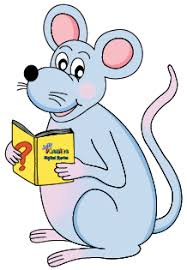 Spelling Point
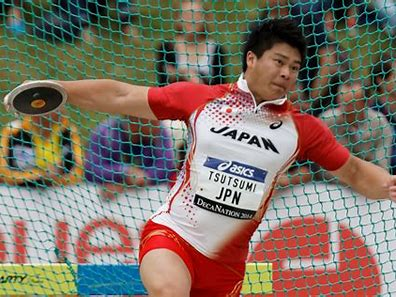 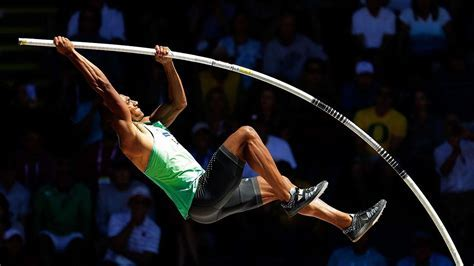 decathlon
Day 1
100 metres
Long jump
Shot put
High jump
400 metres

Day 2
110 metres hurdles
Discus throw
Pole vault
Javelin throw
1500 metres
Day 1
100 metres
Discus throw
Pole vault
Javelin throw
400 metres

Day 2
100 metres hurdles
Long jump
Shot put
High jump
1500 metres
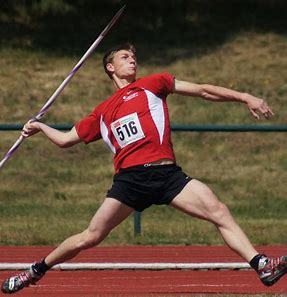 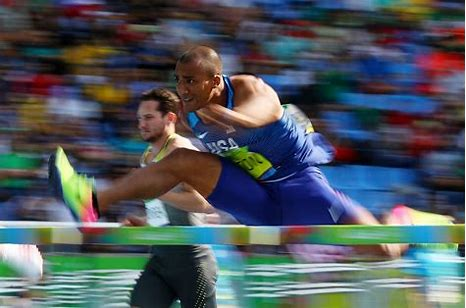 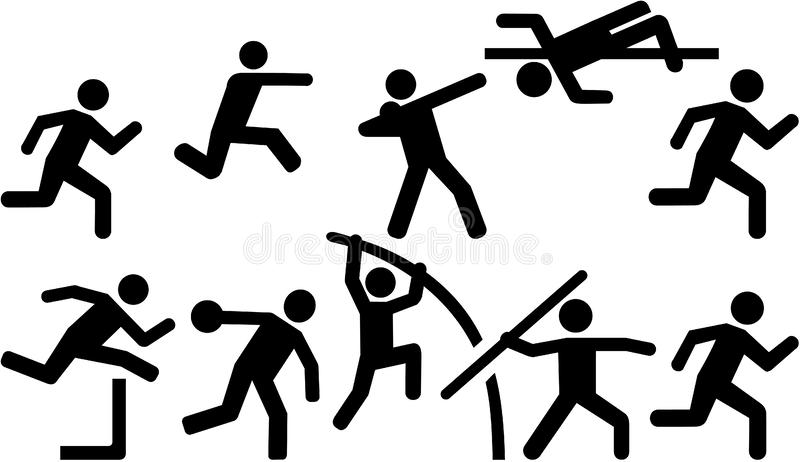 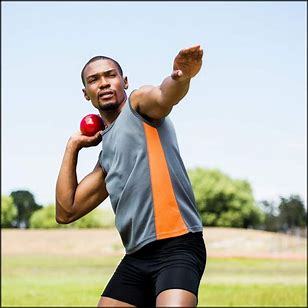 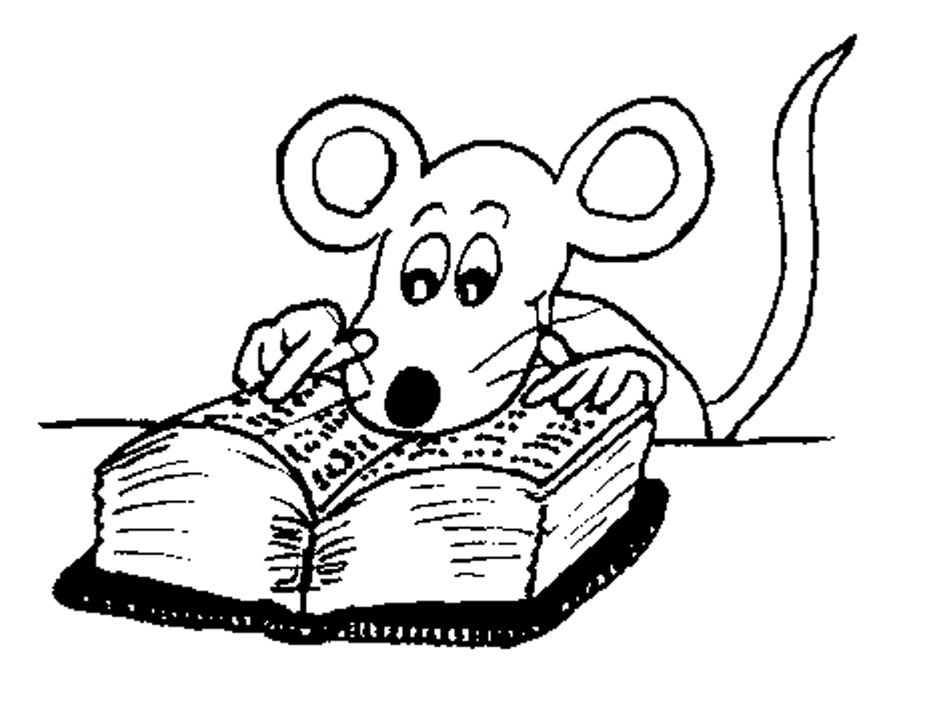 Spelling List
・Where were the hundred gold coins found?
・Prices were reduced by forty percent in the sale.
・The famous actress will never wear the same 
     dress twice.
・My family moved to the country, where
    we lived for over a decade.
・Her brother wants to wear a centurion’s 
     costume to the party.
・We all tried to guess where the millionaire
     would be staying this summer.
・All the decathletes were training hard.
・You were celebrating your granny’s birthday on
     the twelfth of December.
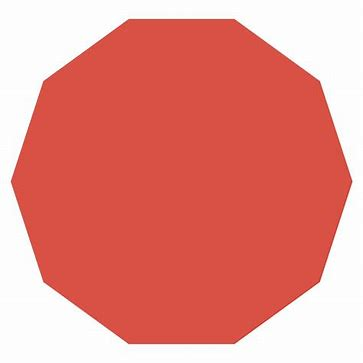 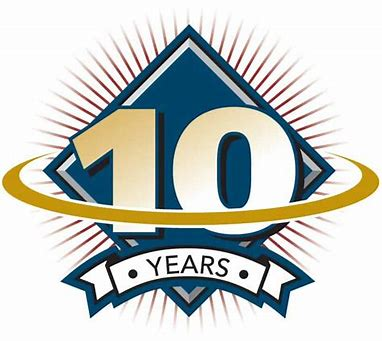 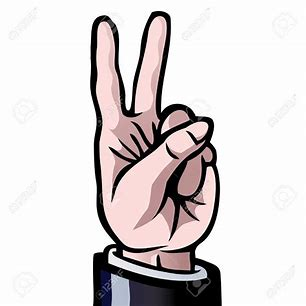 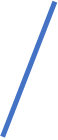 decagon        decade          twice
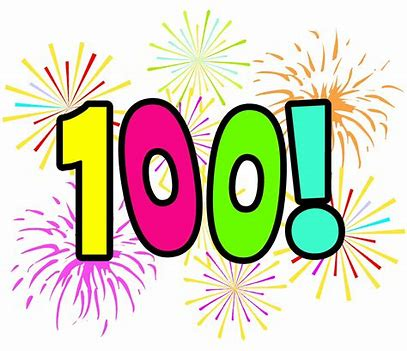 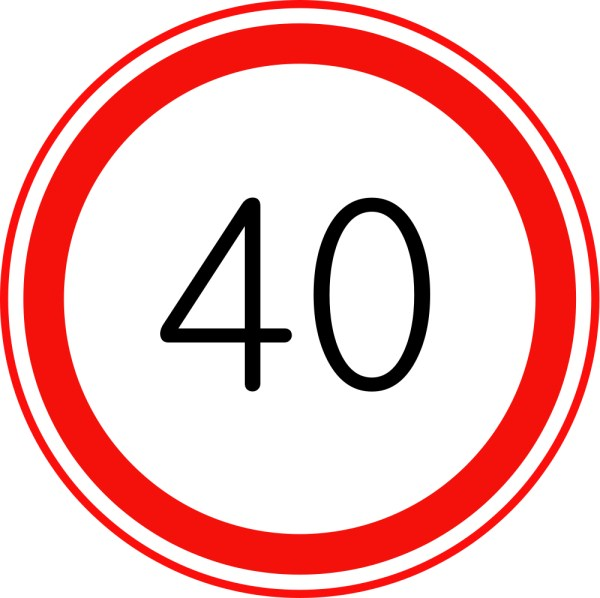 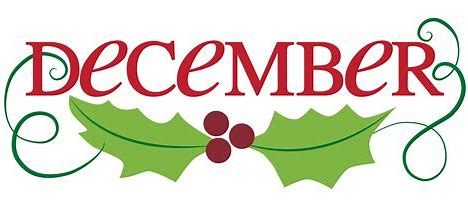 forty	         hundred        December
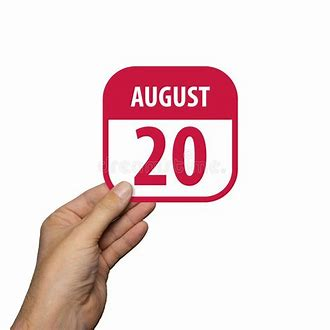 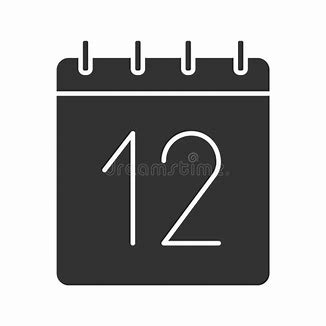 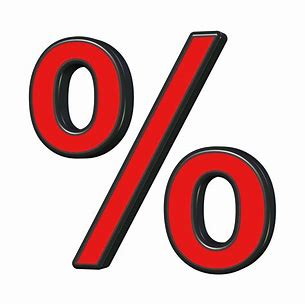 twelfth           twentieth        percent
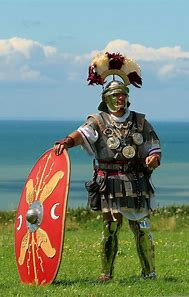 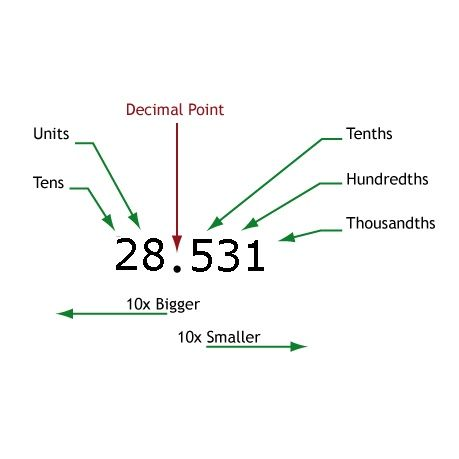 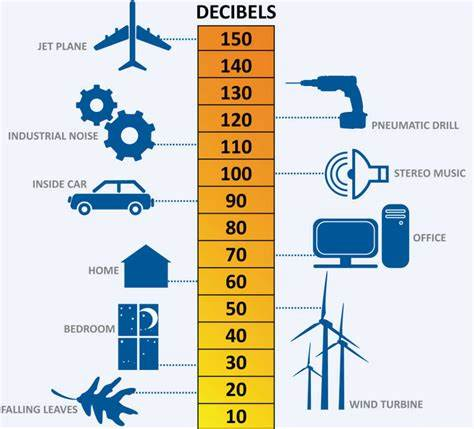 centurion         decibel             decimal
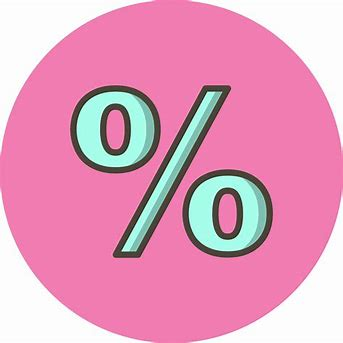 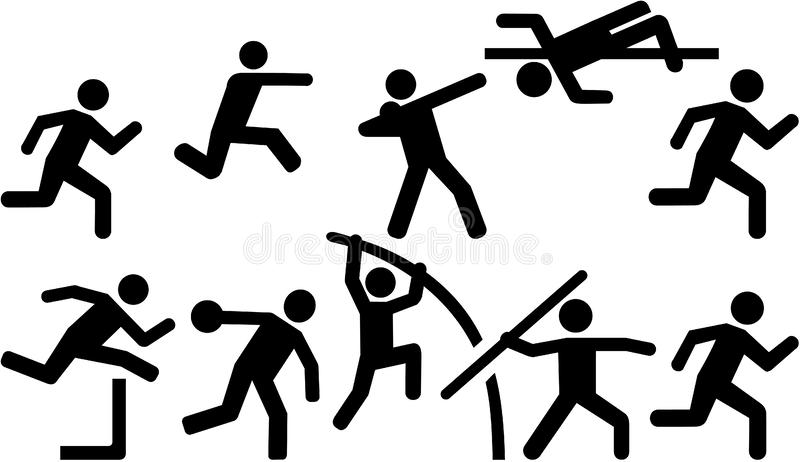 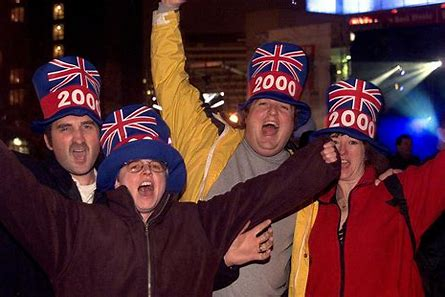 percentage     millennium       decathlon
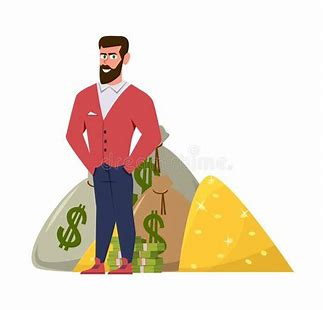 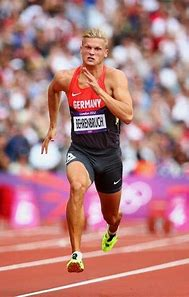 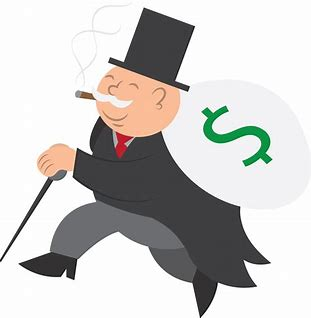 millionaire        billionaire        decathlete
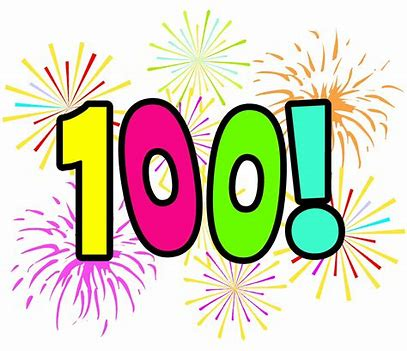 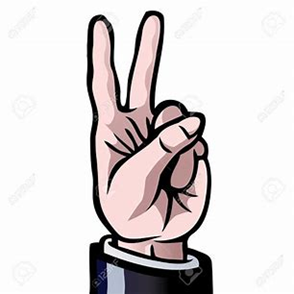 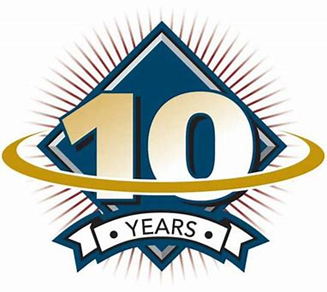 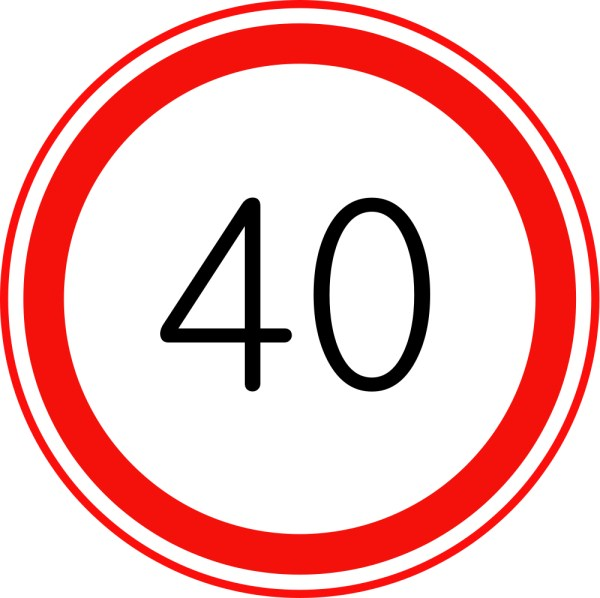 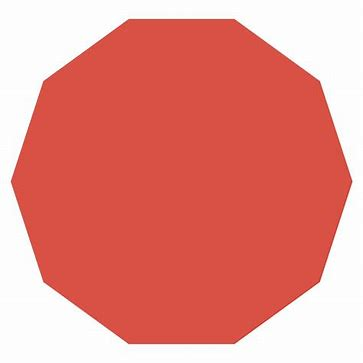 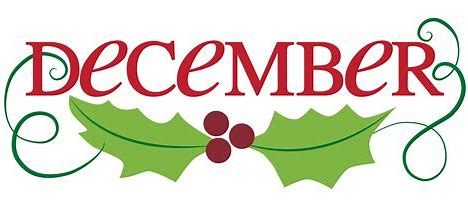 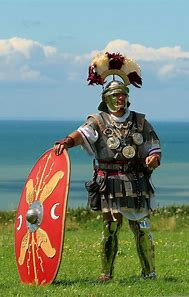 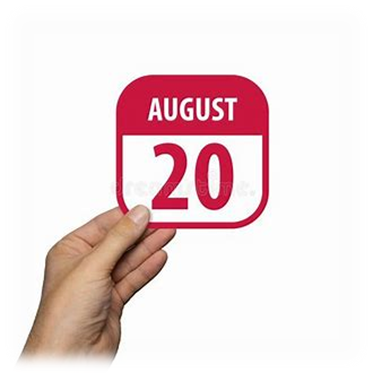 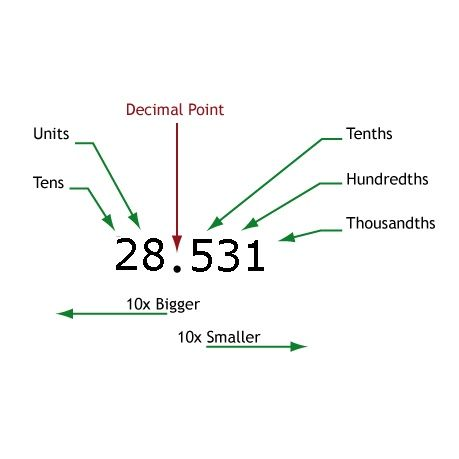 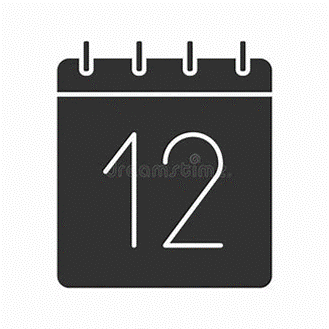 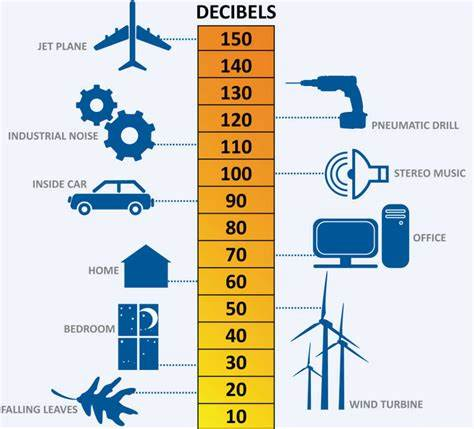 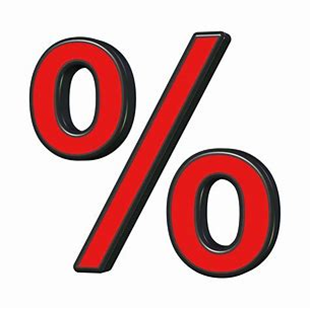 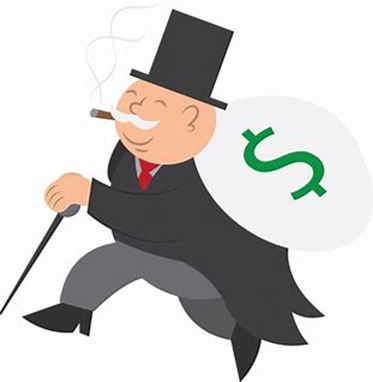 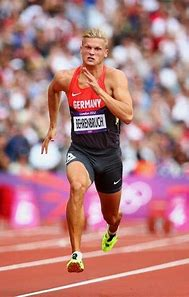 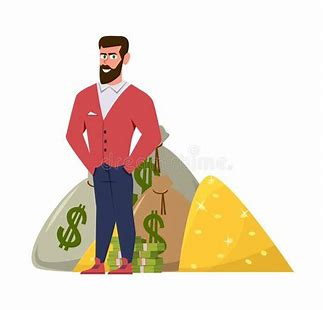 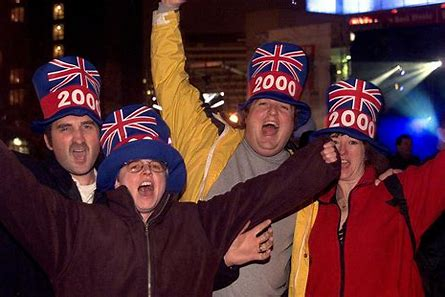 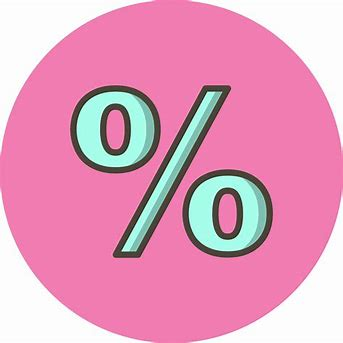 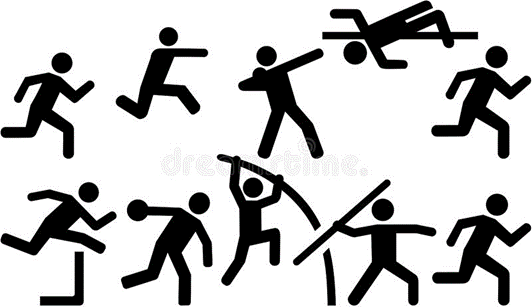 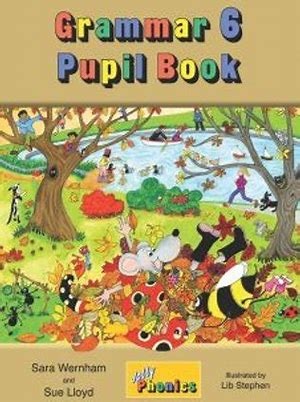 Activity Page

Spelling:
Numerical Prefixes for 10 <dec->.
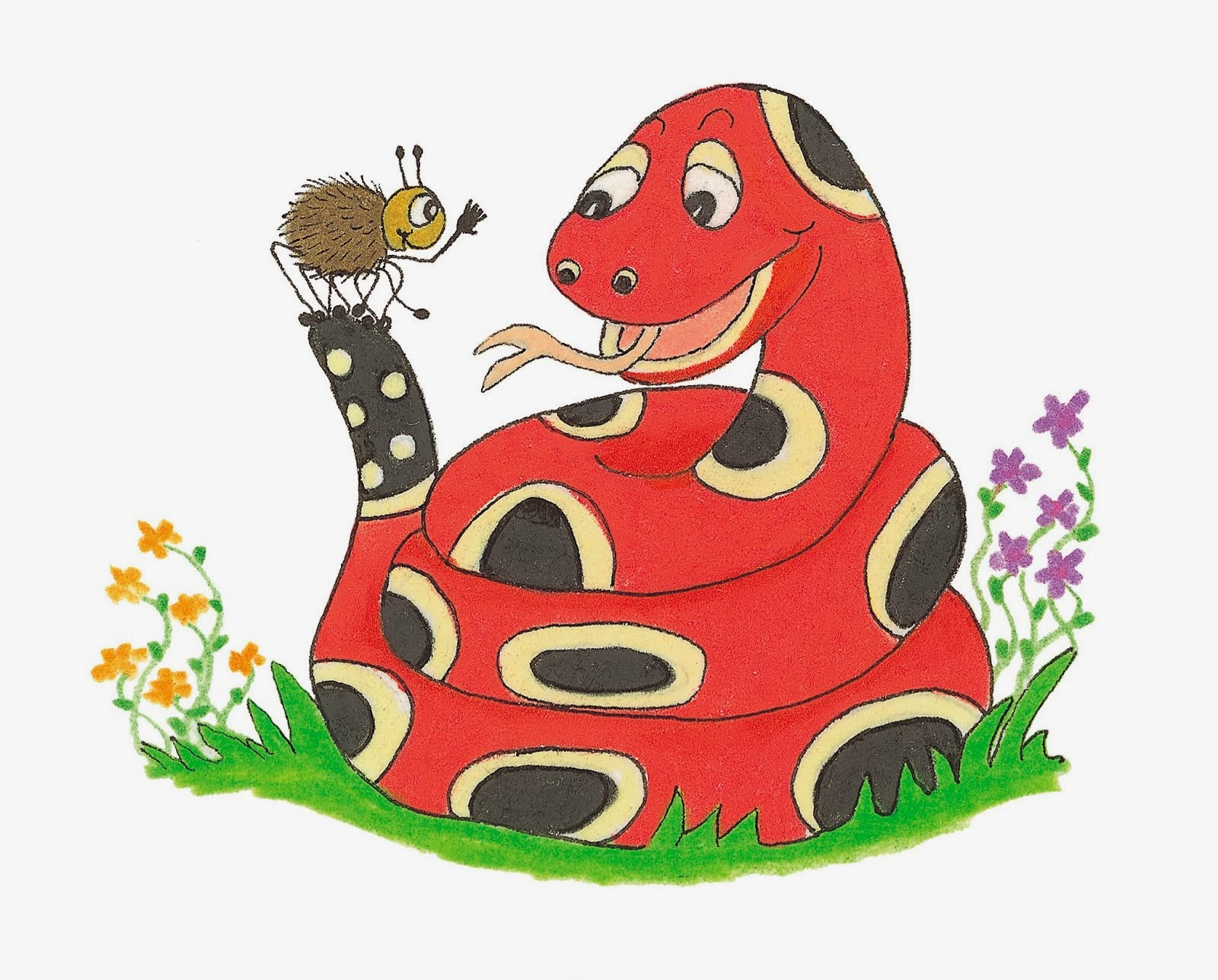 Dictation
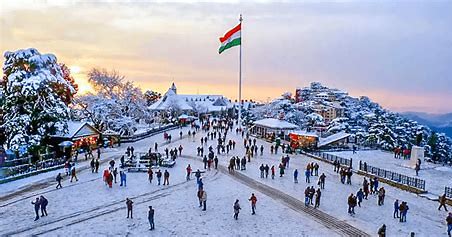 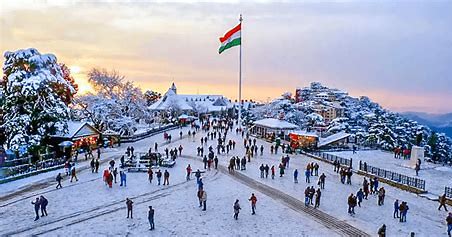 A high percentage of tourists visit in December.
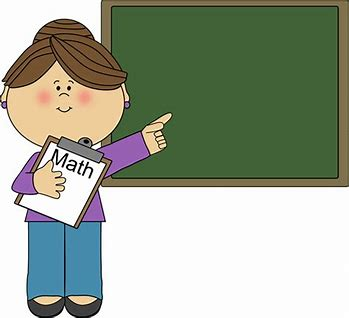 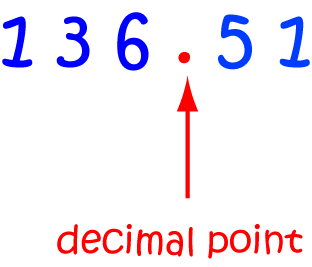 “Remember where to put the decimal point,” said Miss Beech .
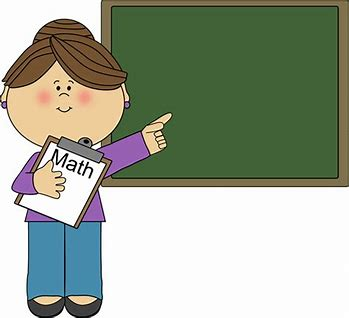 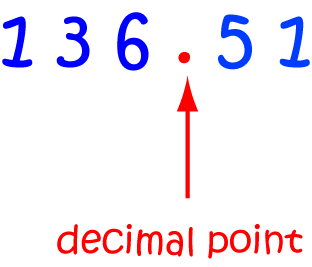 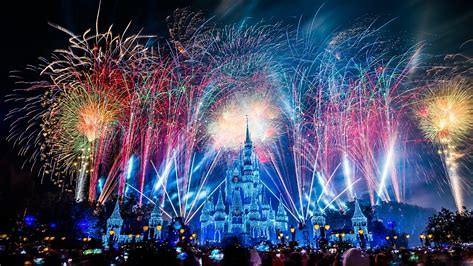 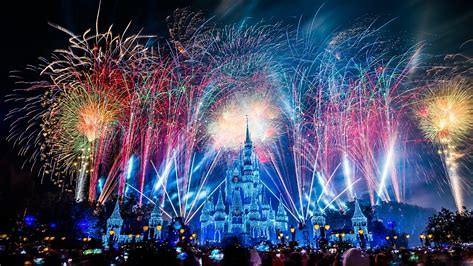 They celebrated the new millennium with hundreds  of fireworks.
Assignment 

Learn Words in the List
Complete Sentence Wall
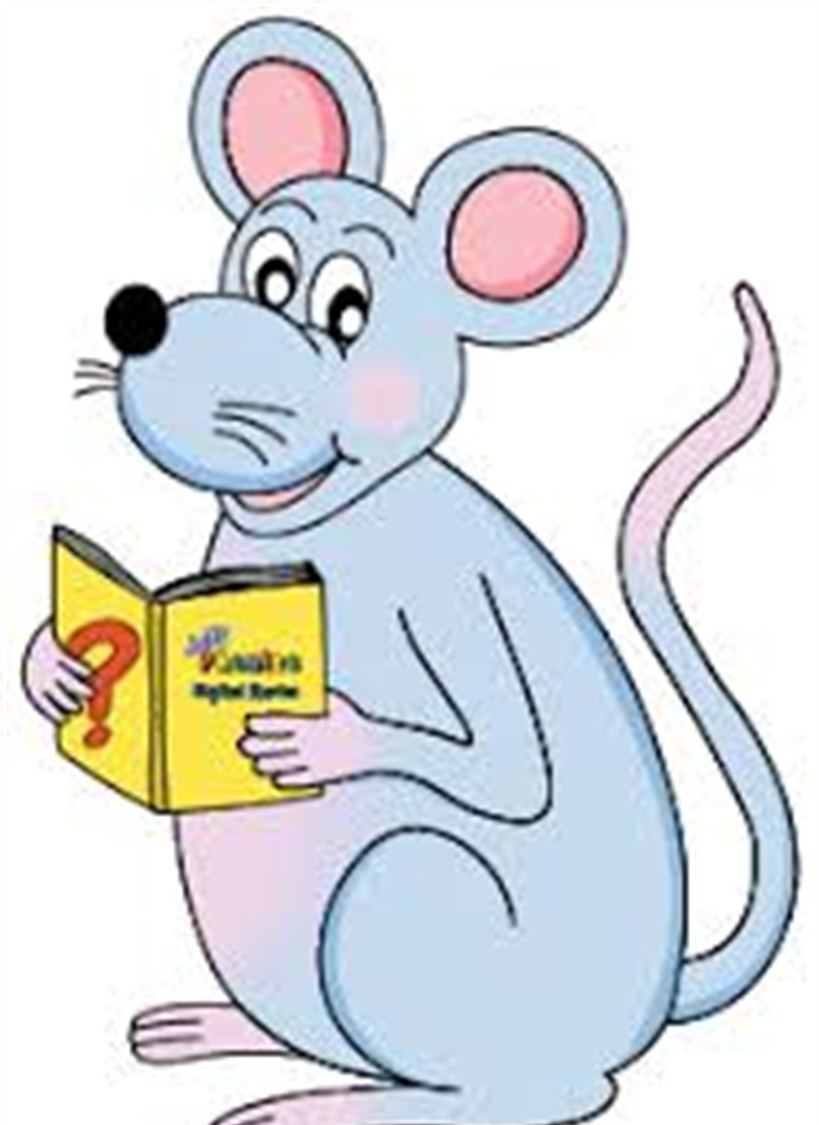 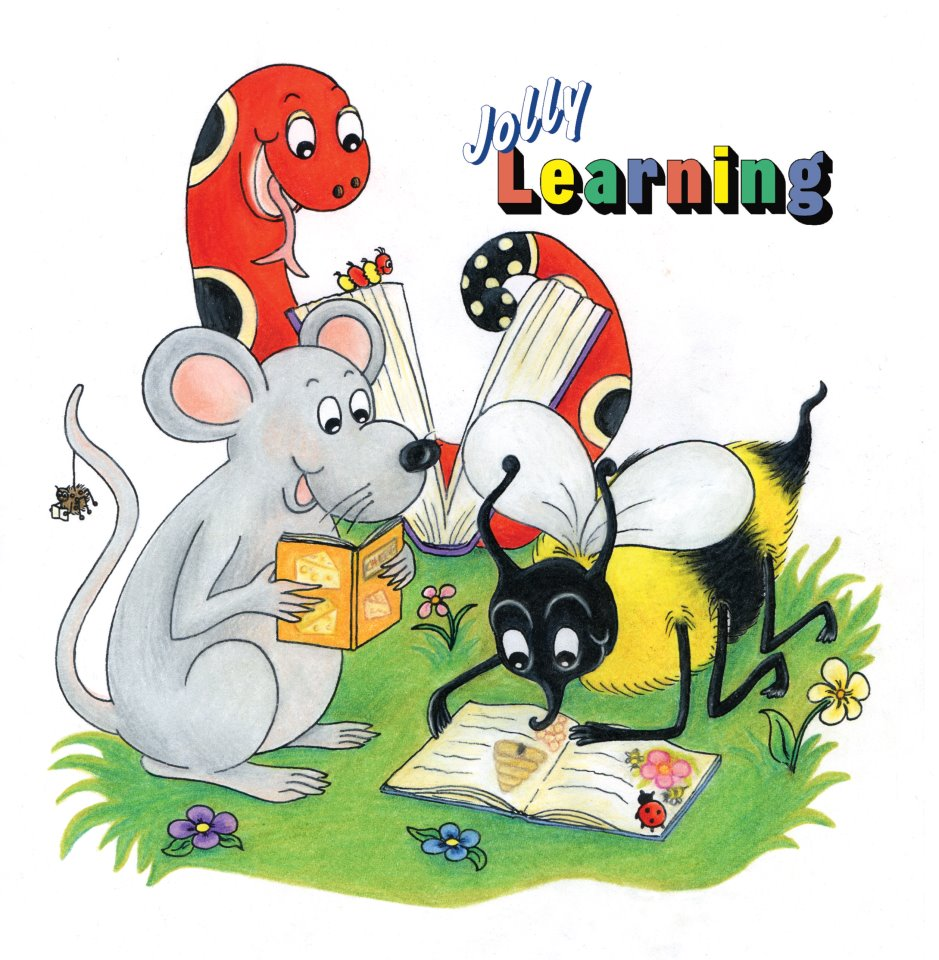 See you
 next time!